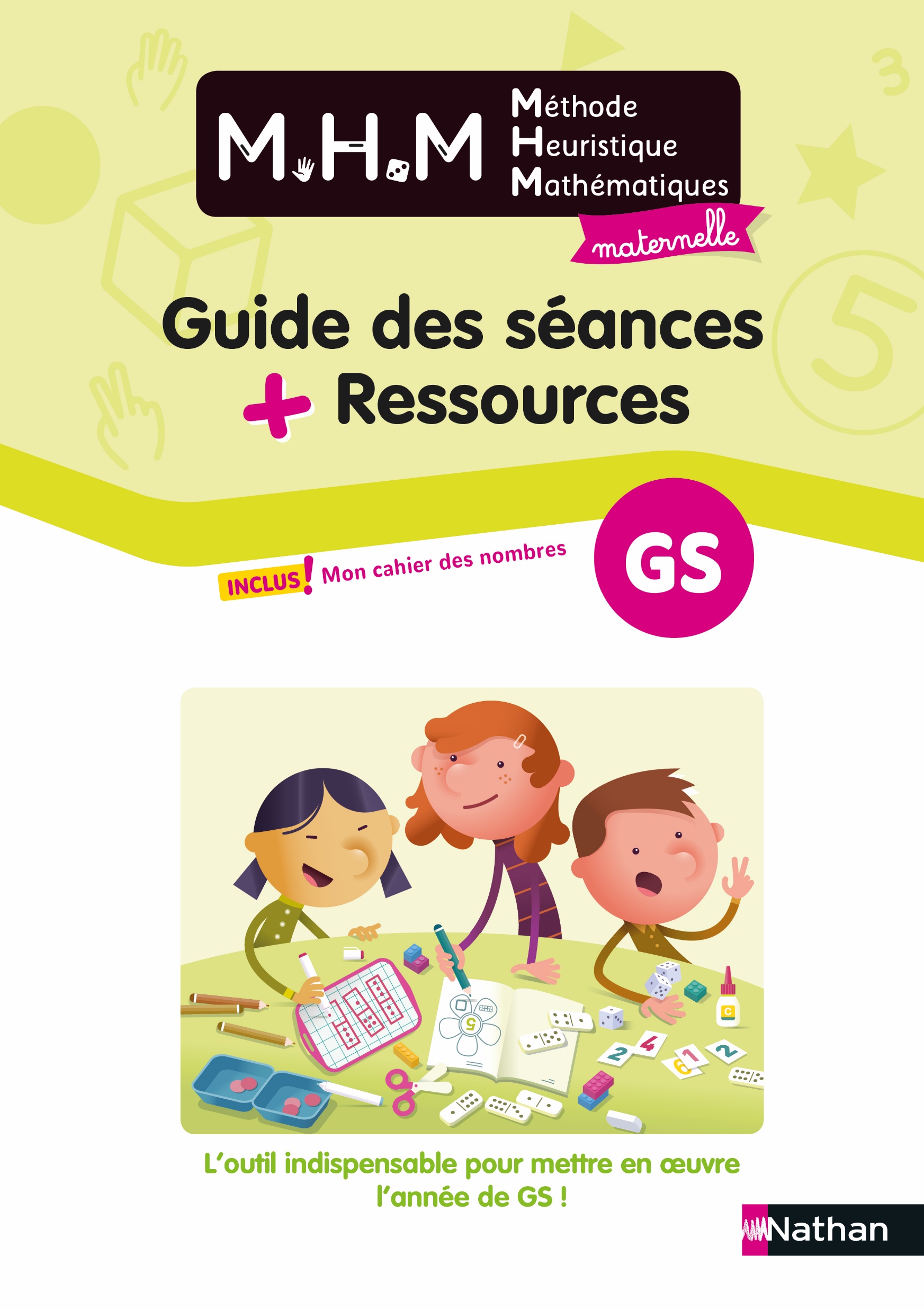 LES RITUELS GS

Semaine 1 – Période 5
Maitresse Biglouche
https://maitresse-biglouche.over-blog.com/
JOUR 1
JOUR 1
JOUR 2
JOUR 2
JOUR 3
JOUR 3
JOUR 4
JOUR 4
https://maitresse-biglouche.over-blog.com/
Jour 1
JOUR 1
Je récite la comptine numérique en allant le plus loin possible
6
7
2
1
8
9
3
4
5
16
10
11
13
15
17
18
14
19
12
22
23
24
27
28
29
26
20
21
25
30
https://maitresse-biglouche.over-blog.com/
JOUR 1
Je récite  collectivement la comptine à rebours à partir de 12
7
8
3
5
6
10
11
12
9
0
1
2
4
Jour 2
JOUR 2
Je nomme le nombre et donne le précédent
6
7
JOUR 2
Je nomme le nombre et donne le précédent
2
3
JOUR 2
Je nomme le nombre et donne le précédent
7
8
JOUR 2
Je nomme le nombre et donne le précédent
1
2
JOUR 2
Je nomme le nombre et donne le précédent
8
9
JOUR 2
Je nomme le nombre et donne le précédent
3
4
JOUR 2
Je nomme le nombre et donne le précédent
9
10
JOUR 2
Je nomme le nombre et donne le précédent
4
5
JOUR 2
Je nomme le nombre et donne le précédent
0
1
Jour 3
JOUR 3
Je nomme le nombre représenté par la collection
11
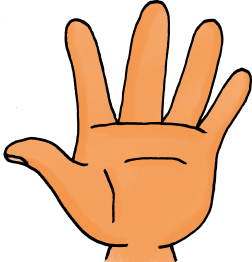 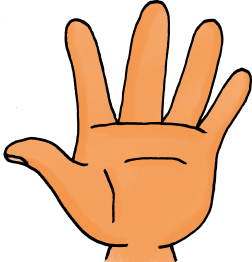 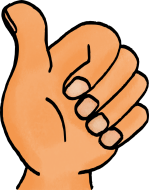 JOUR 3
Je nomme le nombre représenté par la collection
18
JOUR 3
Je nomme le nombre représenté par la collection
14
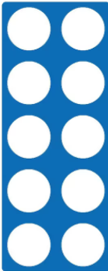 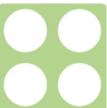 JOUR 3
Je nomme le nombre représenté par la collection
19
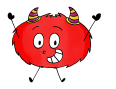 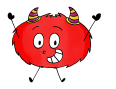 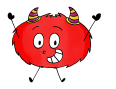 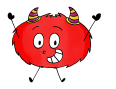 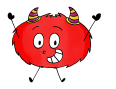 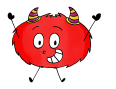 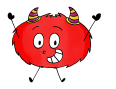 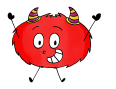 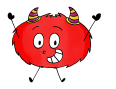 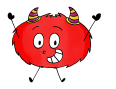 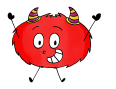 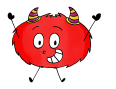 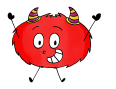 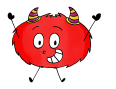 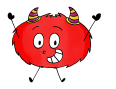 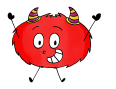 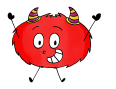 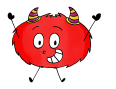 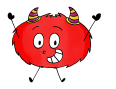 JOUR 3
Je nomme le nombre représenté par la collection
13
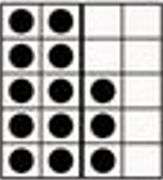 Jour 4
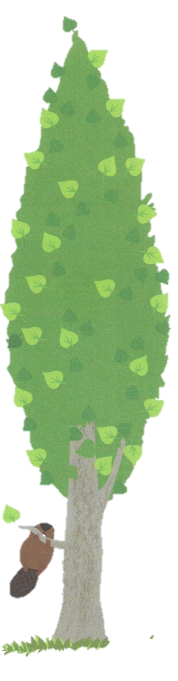 JOUR 4
Un castor veut abattre un énorme peuplier.

Mais, tout seul, il n’y arrive pas !
JOUR 4
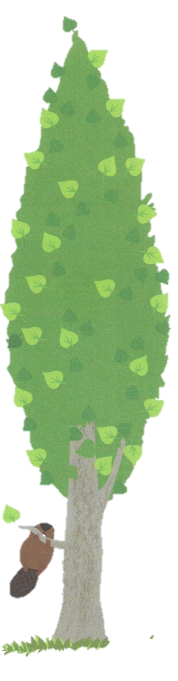 Un autre castor vient l’aider,

Mais, à DEUX, ils n’y arrivent pas !
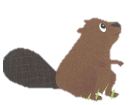 JOUR 4
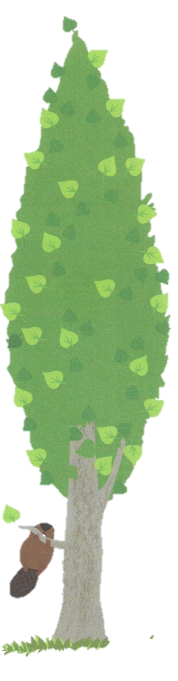 Un autre castor vient l’aider,

Mais, à TROIS, ils n’y arrivent pas !
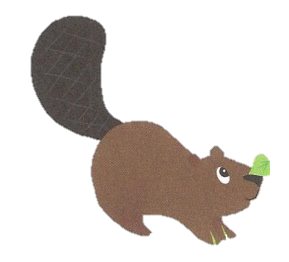 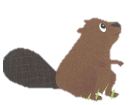 JOUR 4
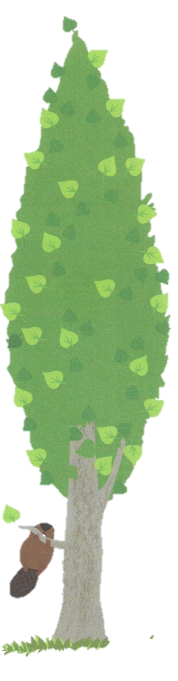 Alors un autre castor vient, et encore un autre...

Enfin, à CINQ, ils y arrivent !
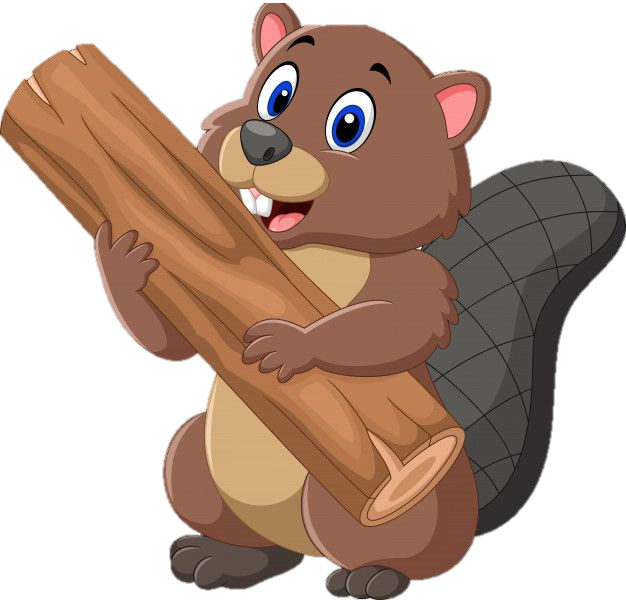 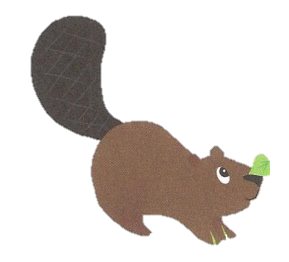 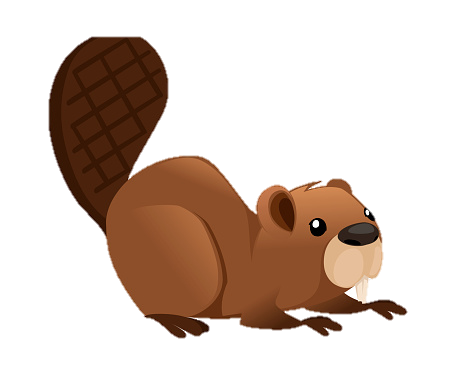 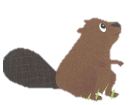 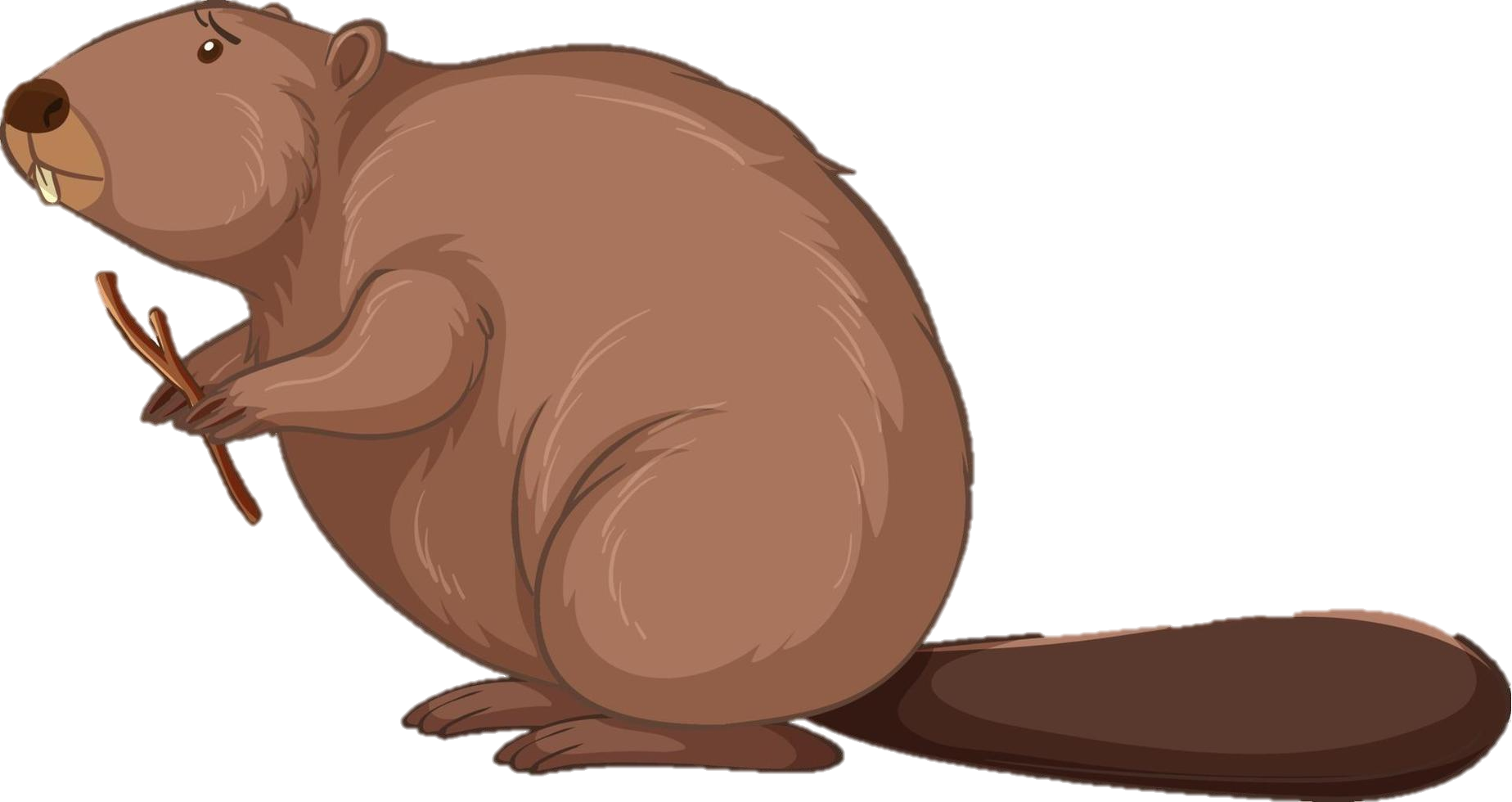 JOUR 4
Je découvre la nouvelle comptine du castor
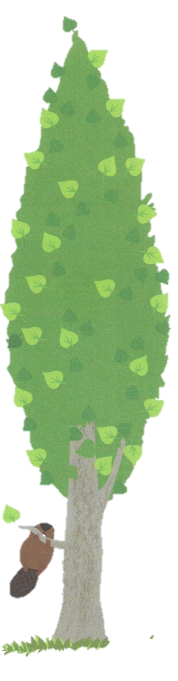 JOUR 4
Un castor veut abattre un énorme peuplier.

Mais, tout seul, il n’y arrive pas !
JOUR 4
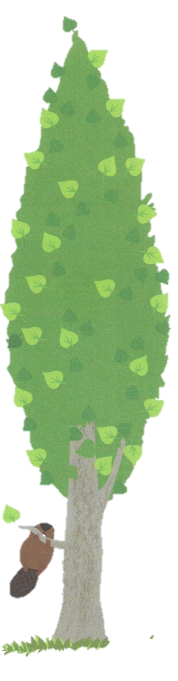 Un autre castor vient l’aider,

Mais, à DEUX, ils n’y arrivent pas !
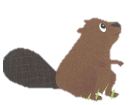 JOUR 4
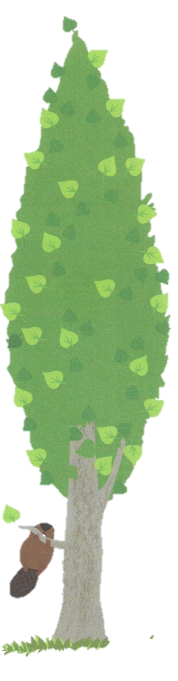 Alors un autre castor vient, puis encore un autre.

Mais, à QUATRE, ils n’y arrivent pas !
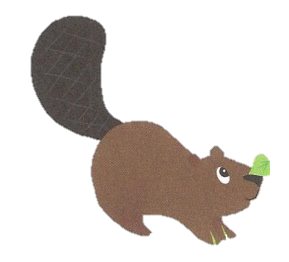 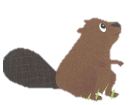 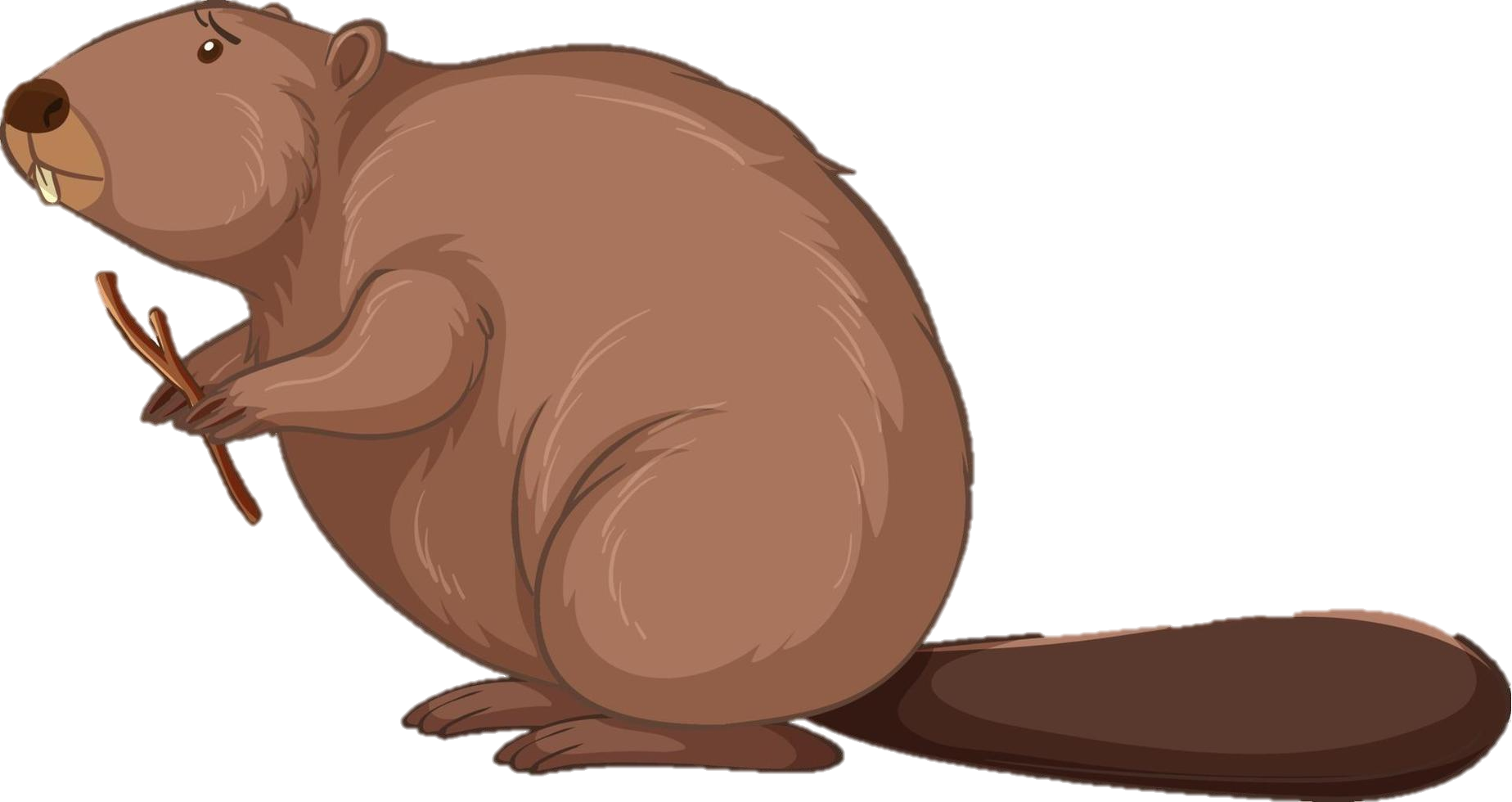 JOUR 4
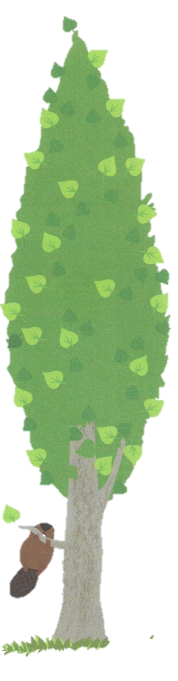 Alors deux autres castors viennent les aider.

Mais, à SIX, ils n’y arrivent pas !
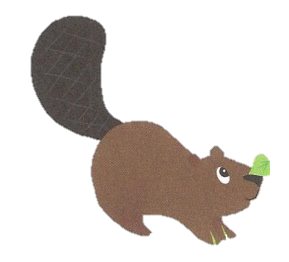 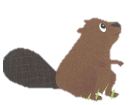 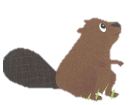 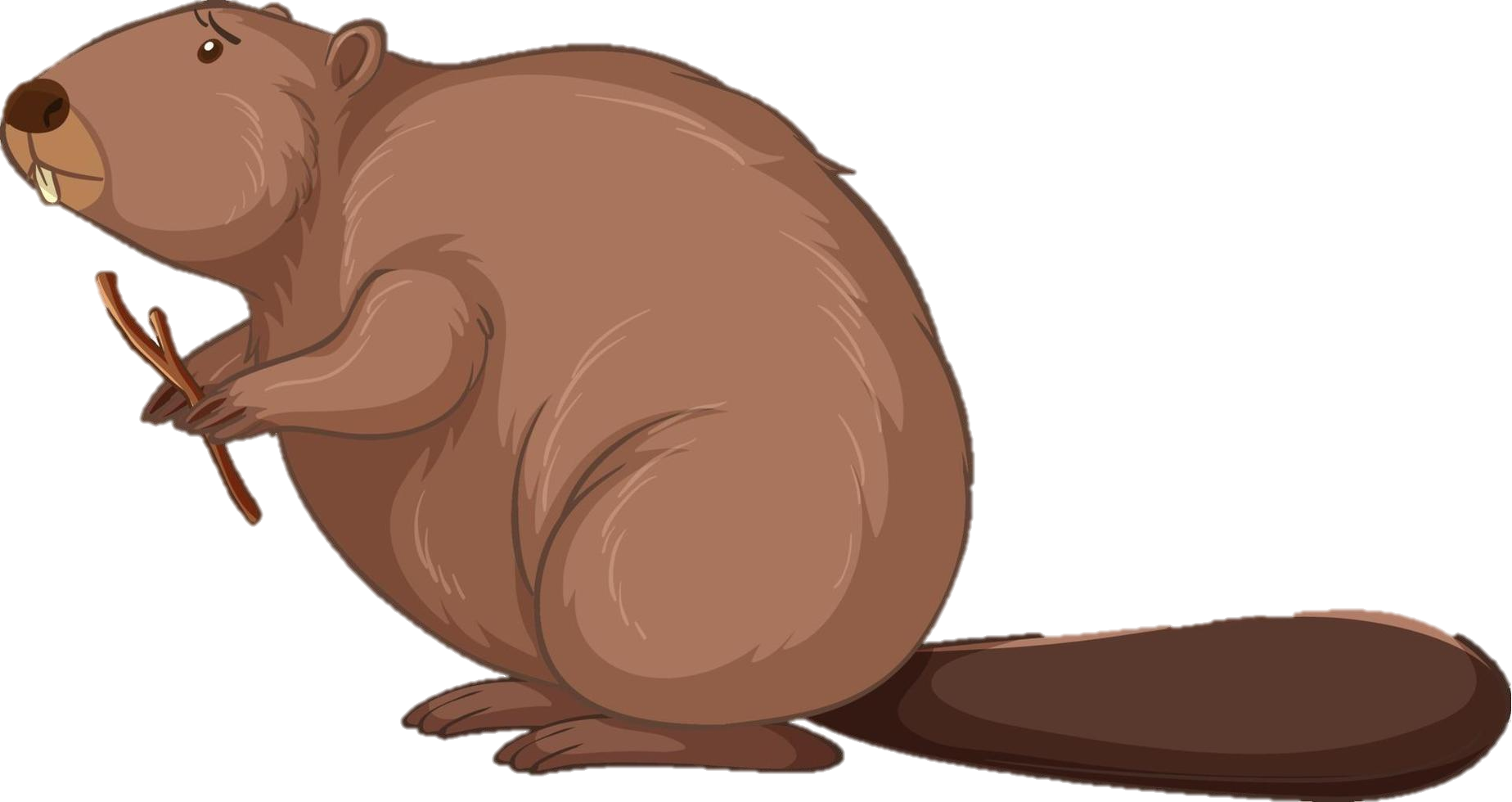 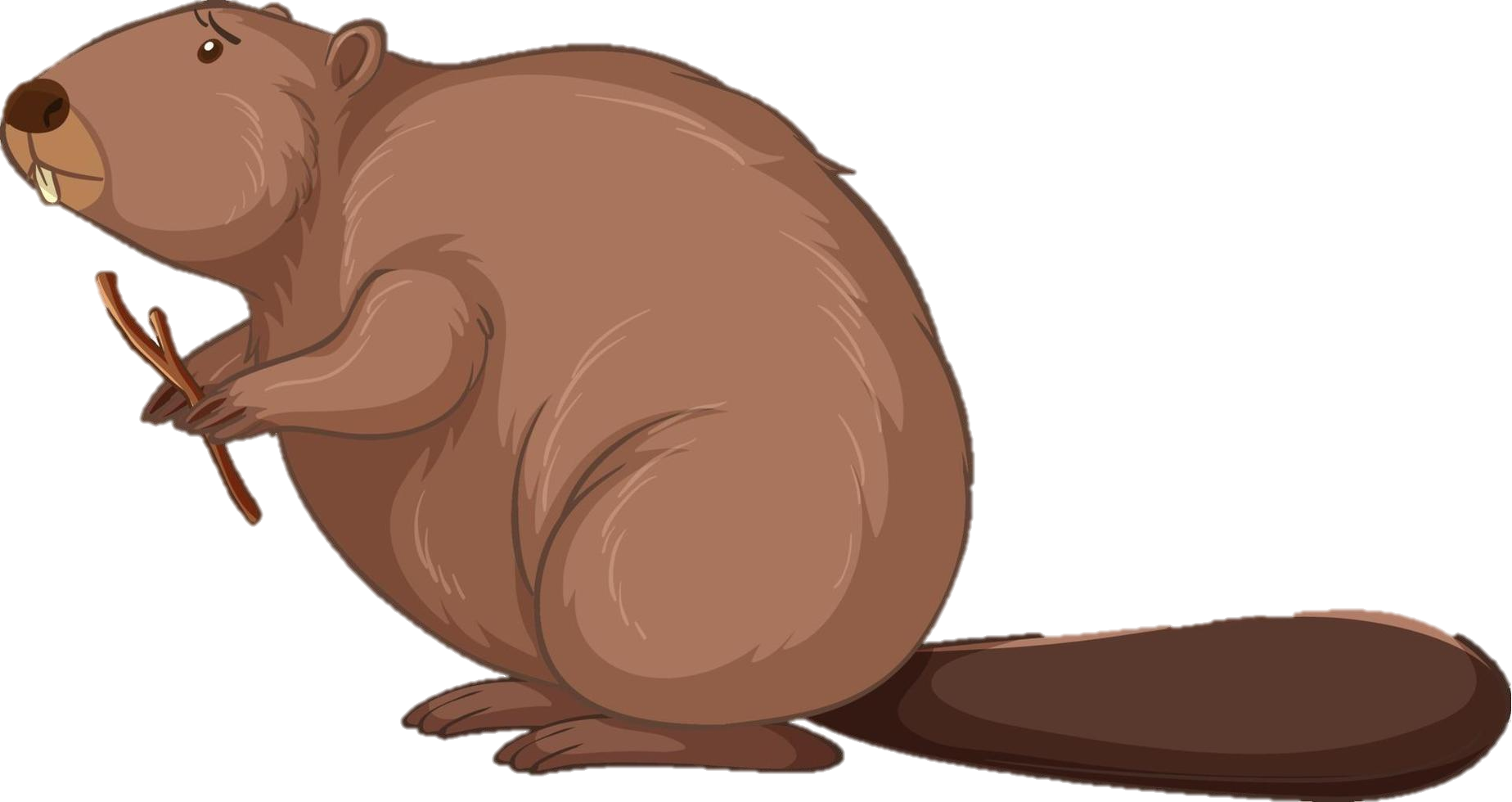 JOUR 4
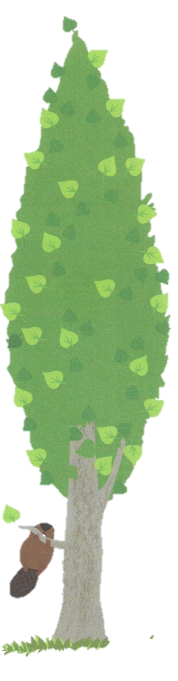 Alors ils appellent les castors les plus forts.

Voilà deux castors qui arrivent, ça fait HUIT castors.
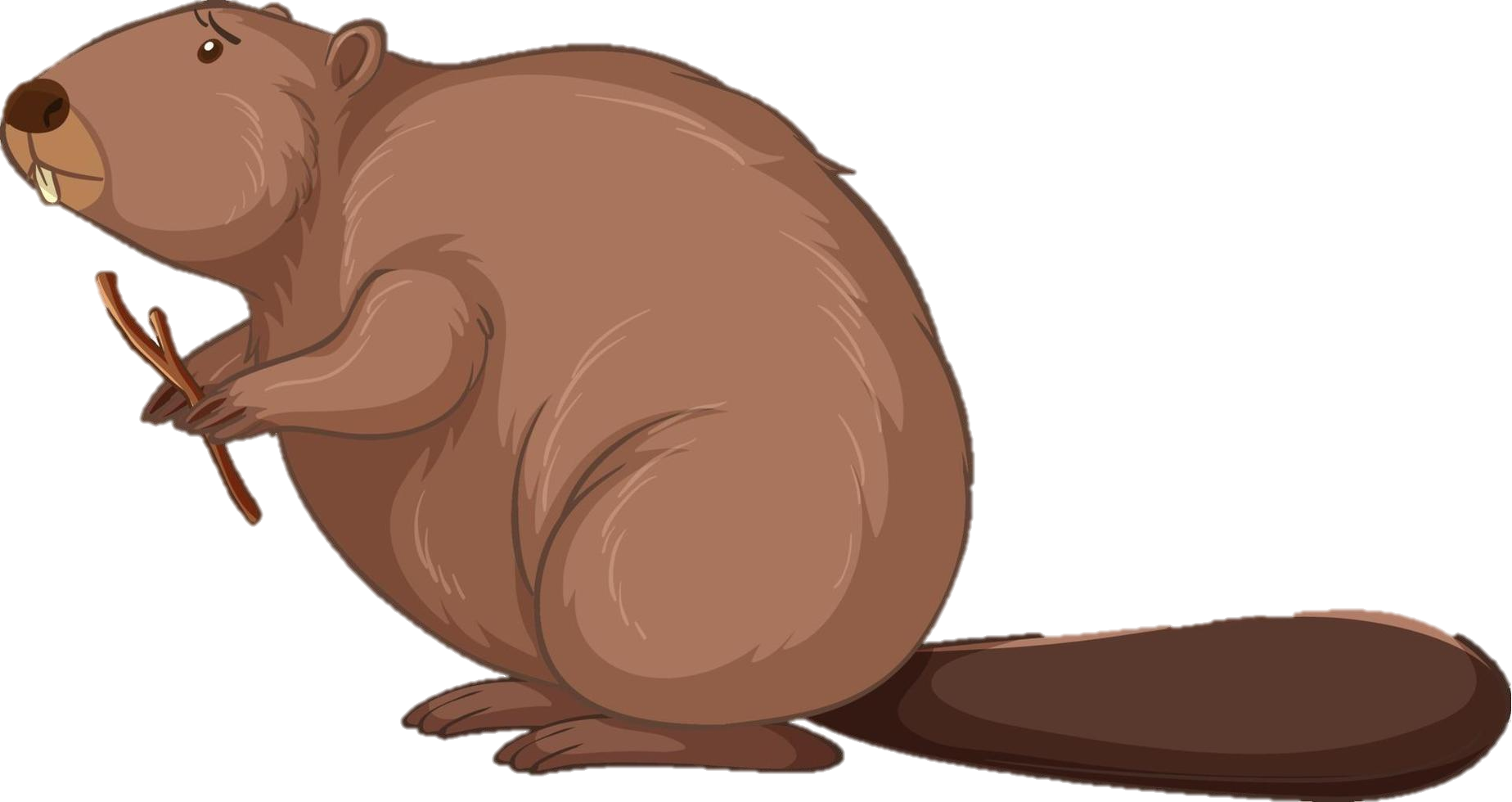 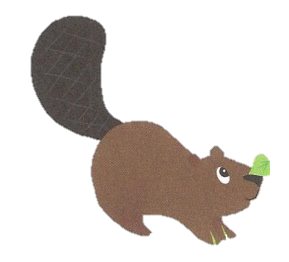 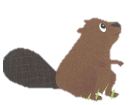 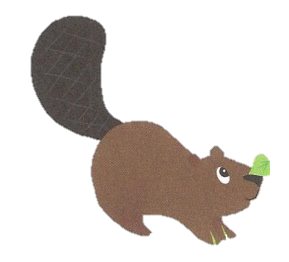 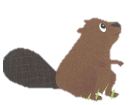 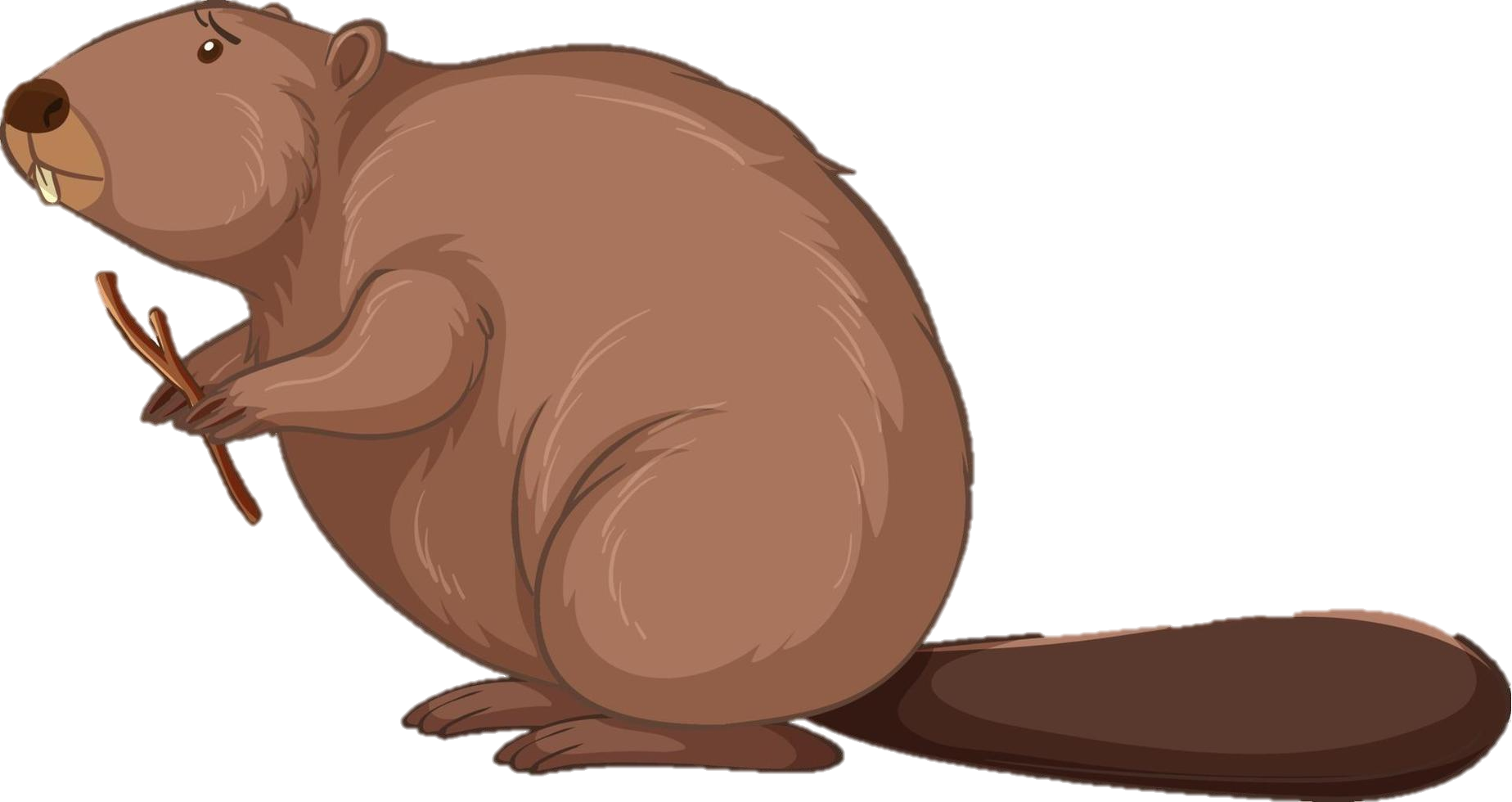 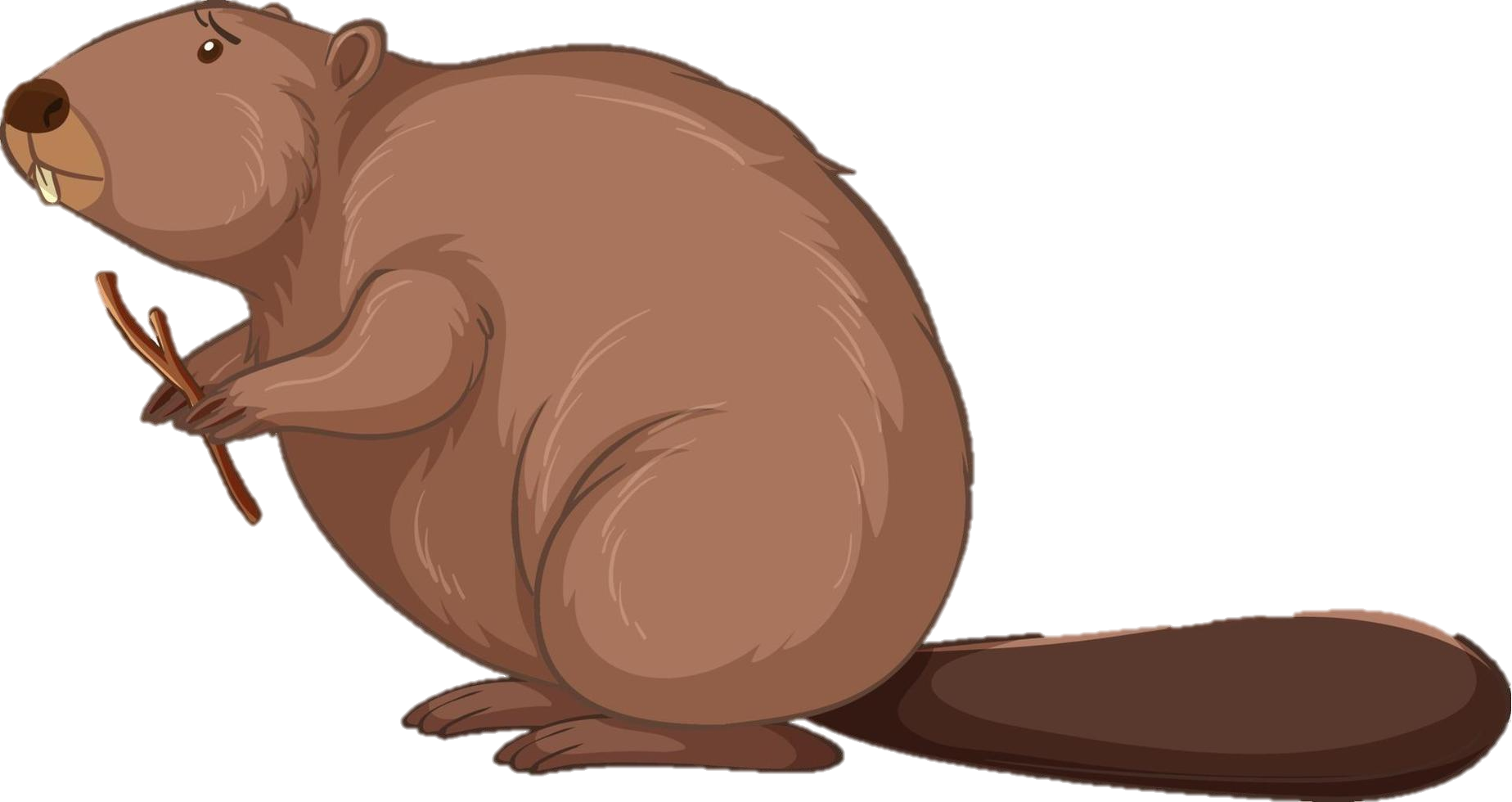 JOUR 4
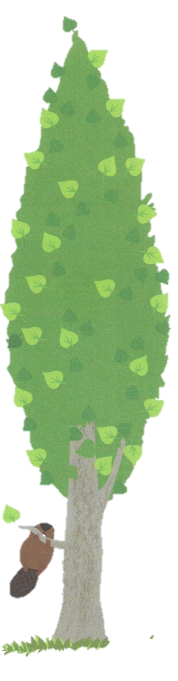 Et encore deux castors, ça fait DIX castors super forts.

Et à DIX, ils y arrivent !
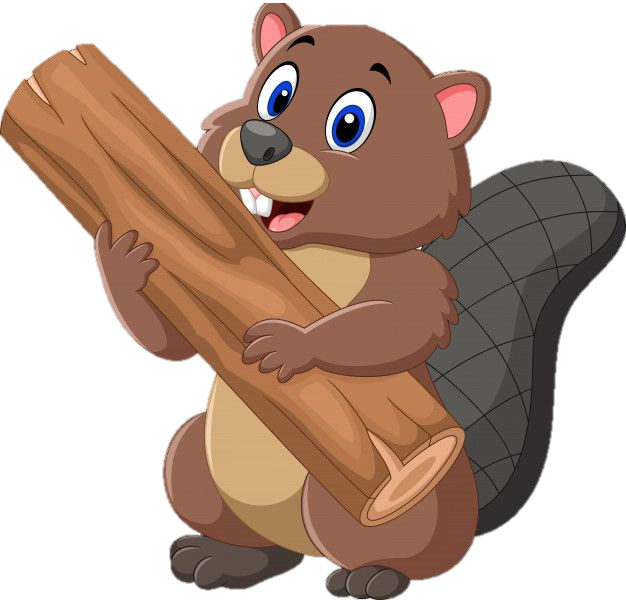 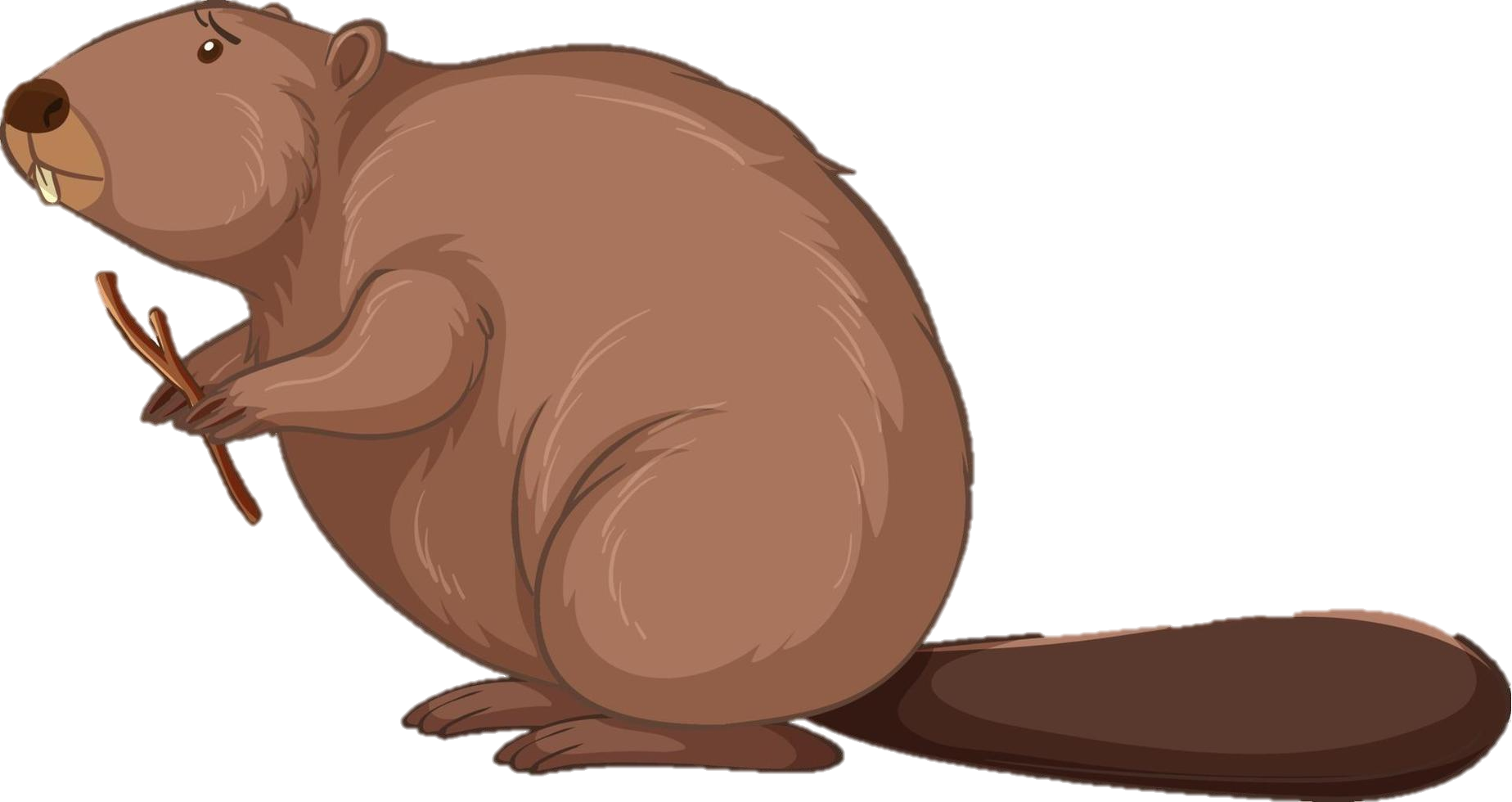 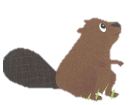 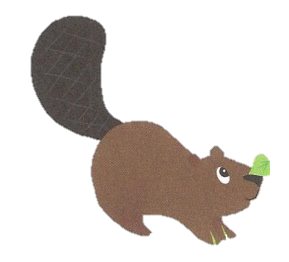 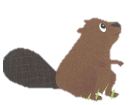 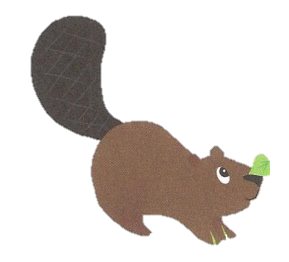 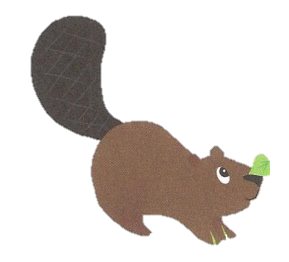 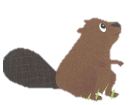 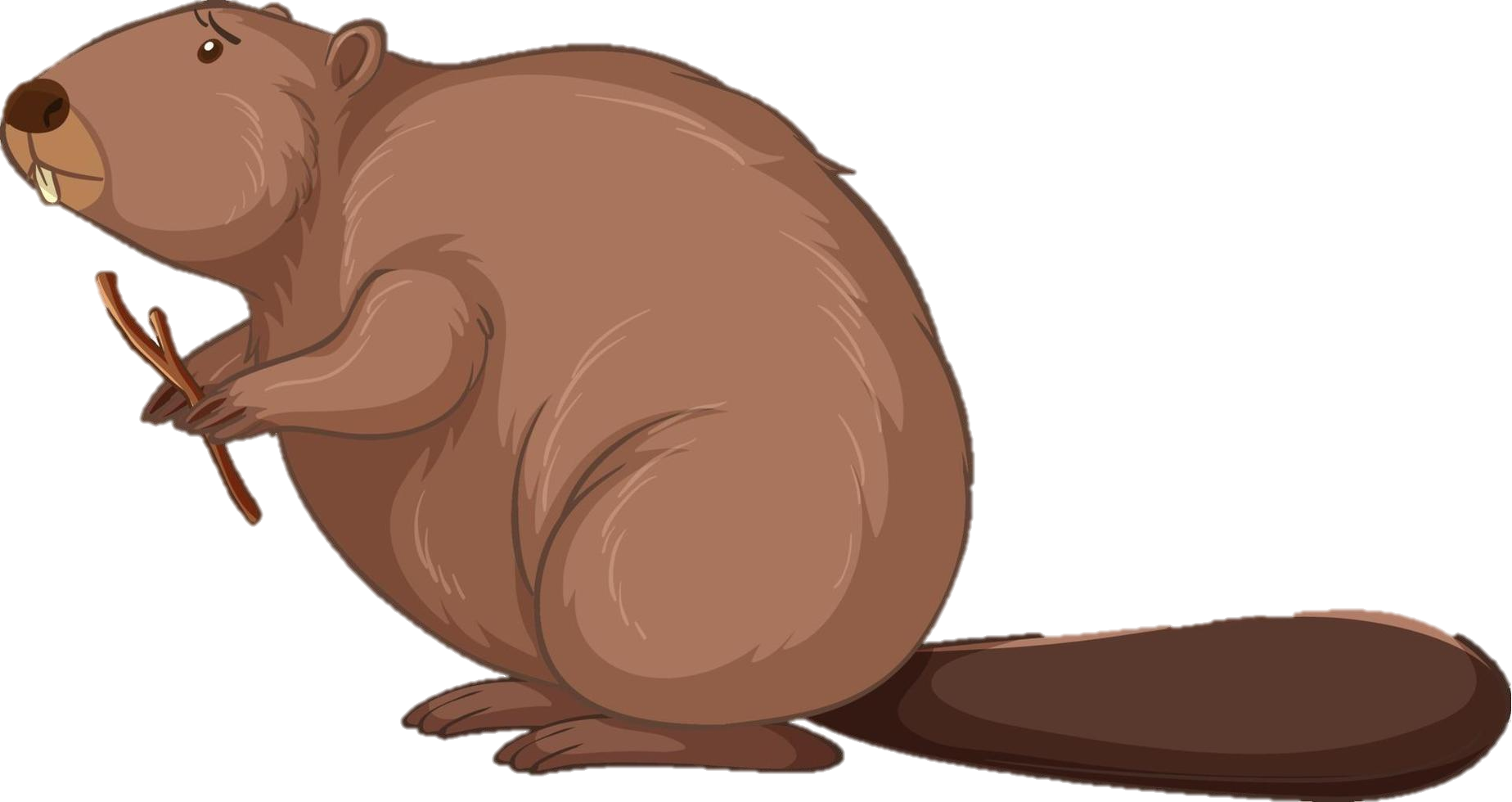 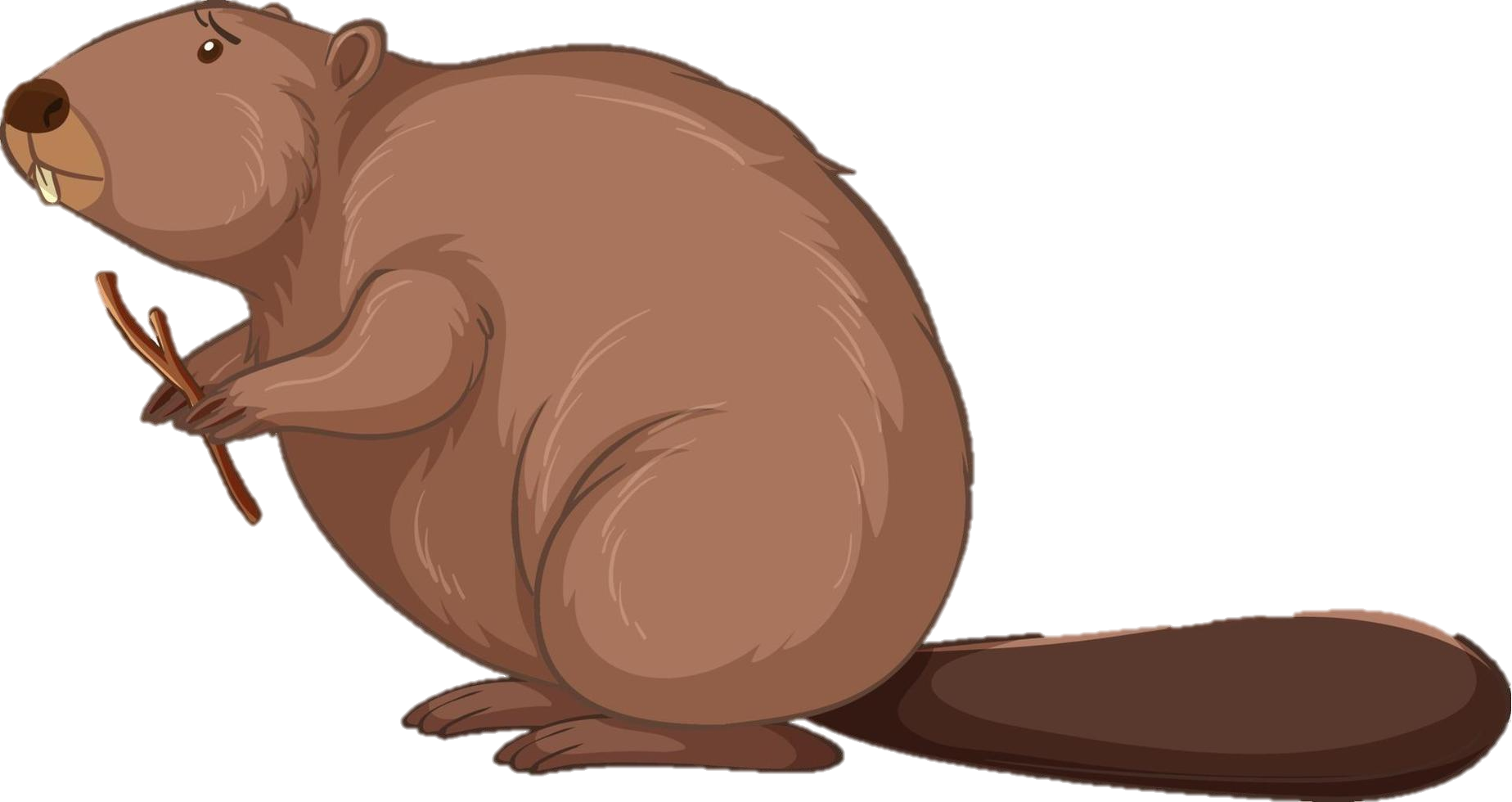